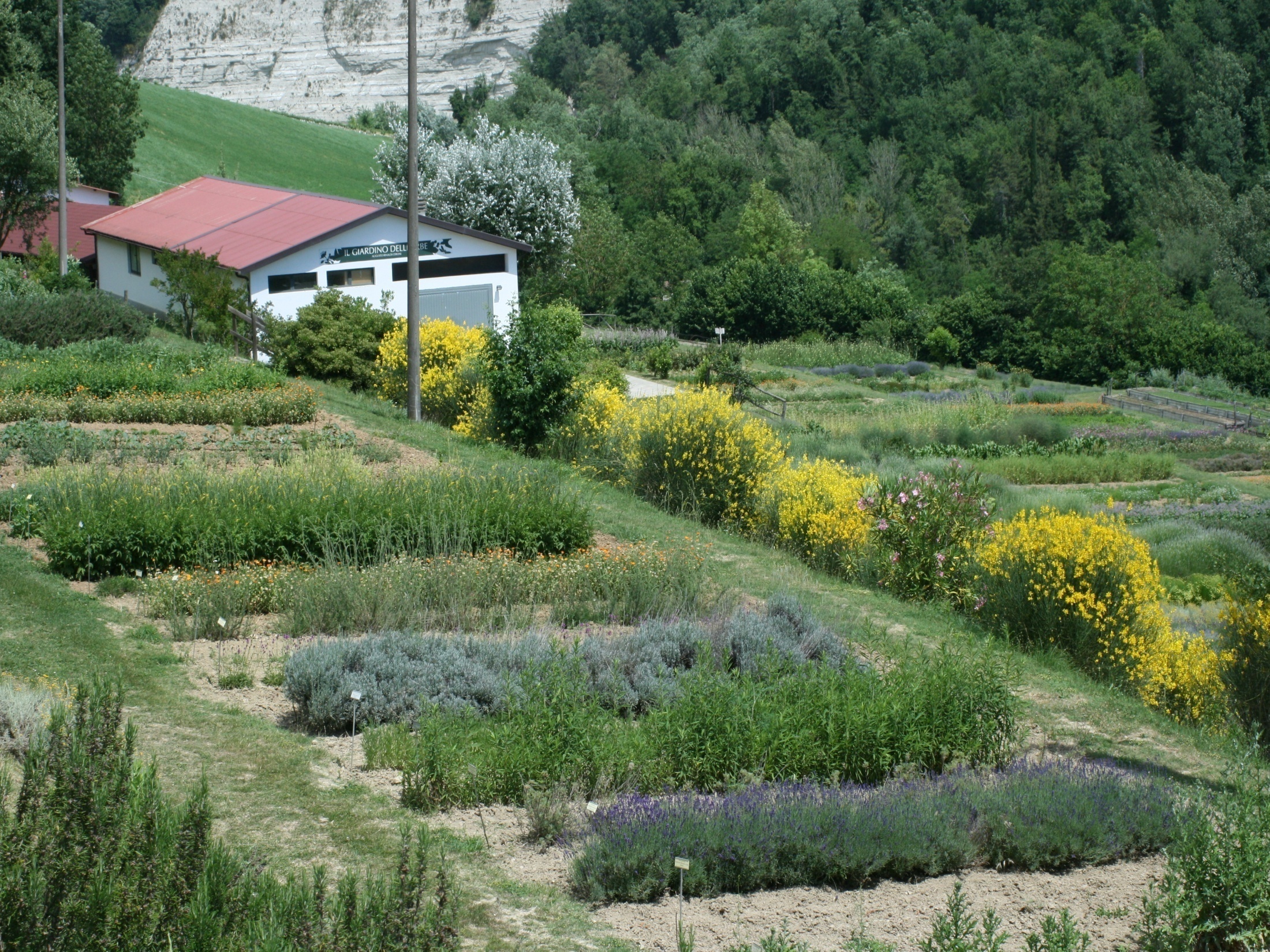 Le opportunità di una filiera per le piante officinalimartedì 8 settembre 2020 Le erbe officinali in Emilia Romagna esperienze, realtà, e possibilità di sviluppo
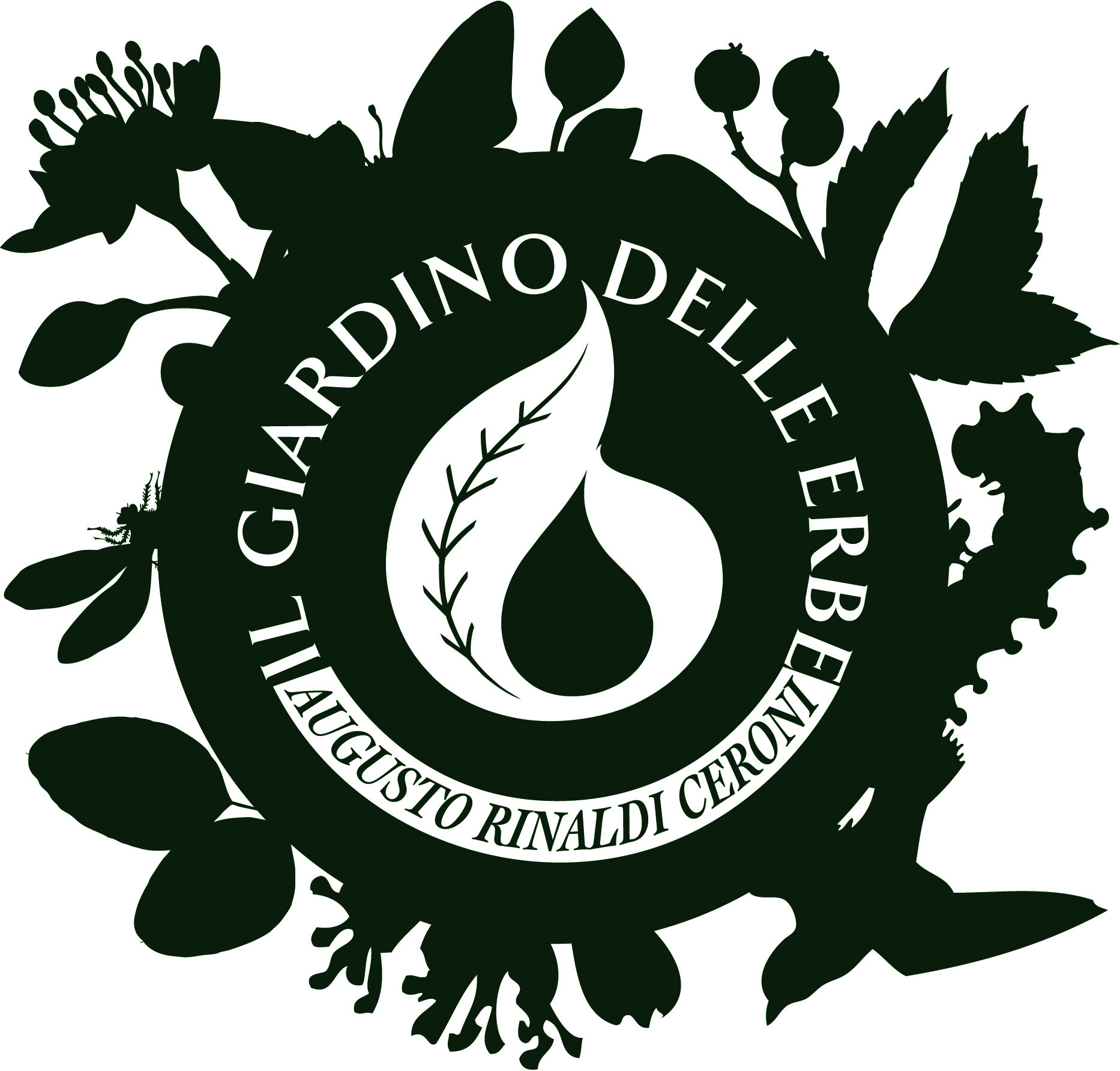 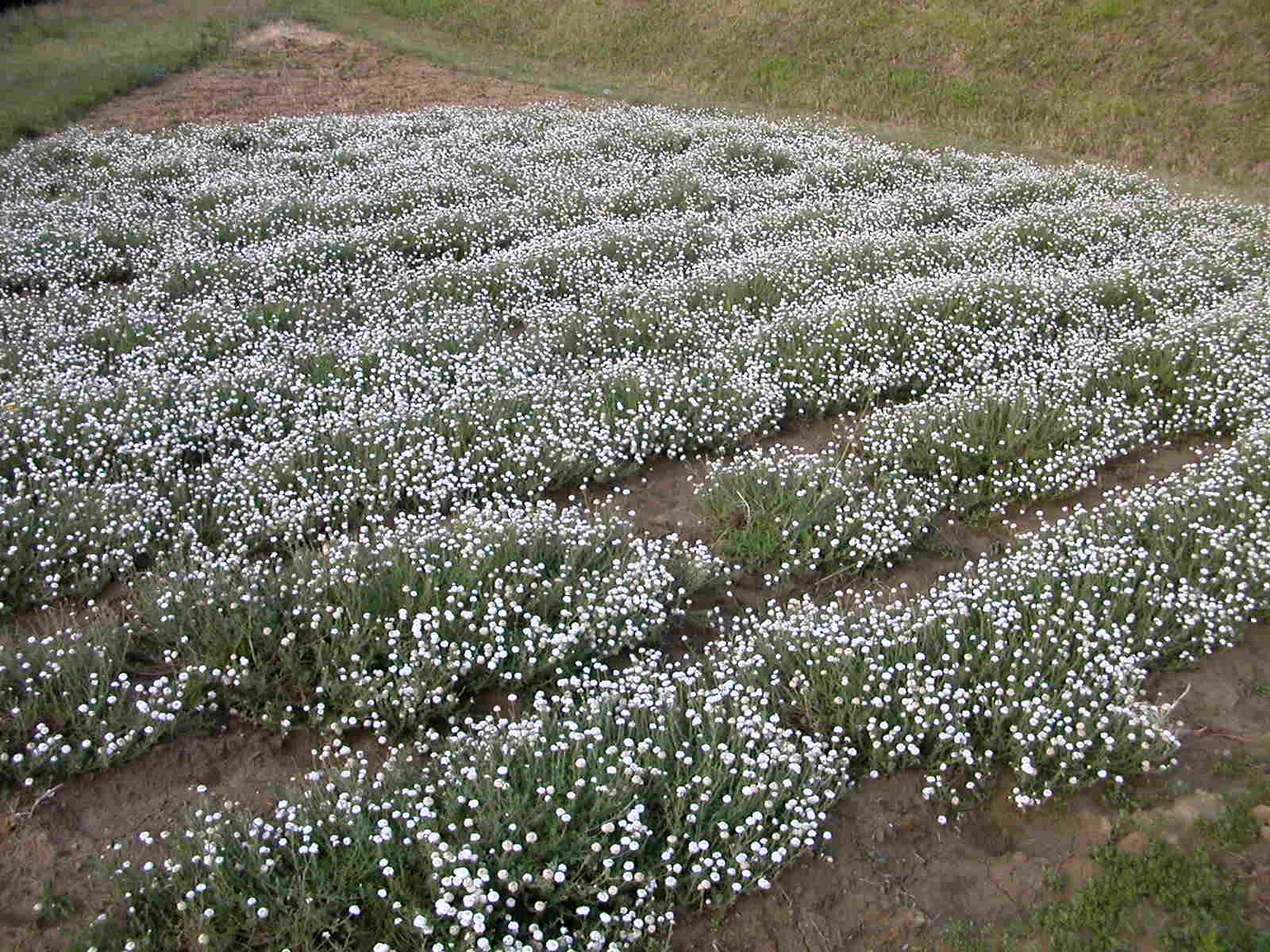 SITUAZIONE
Il settore delle piante officinali è una nicchia 
trend in espansione ed un potenziale ancora tutto da sfruttare. 
La filiera coinvolge quasi 3 mila aziende agricole
superficie investita poco più di 7 mila ettari  (in un decennio è più che triplicata).
Anche le superfici biologiche, che interessano circa 3000 ettari, sono in crescita

IMPORTIAMO  ANCORA  OLTRE IL 70 % del fabbisogno con  un esborso  di circa un miliardo di euro.
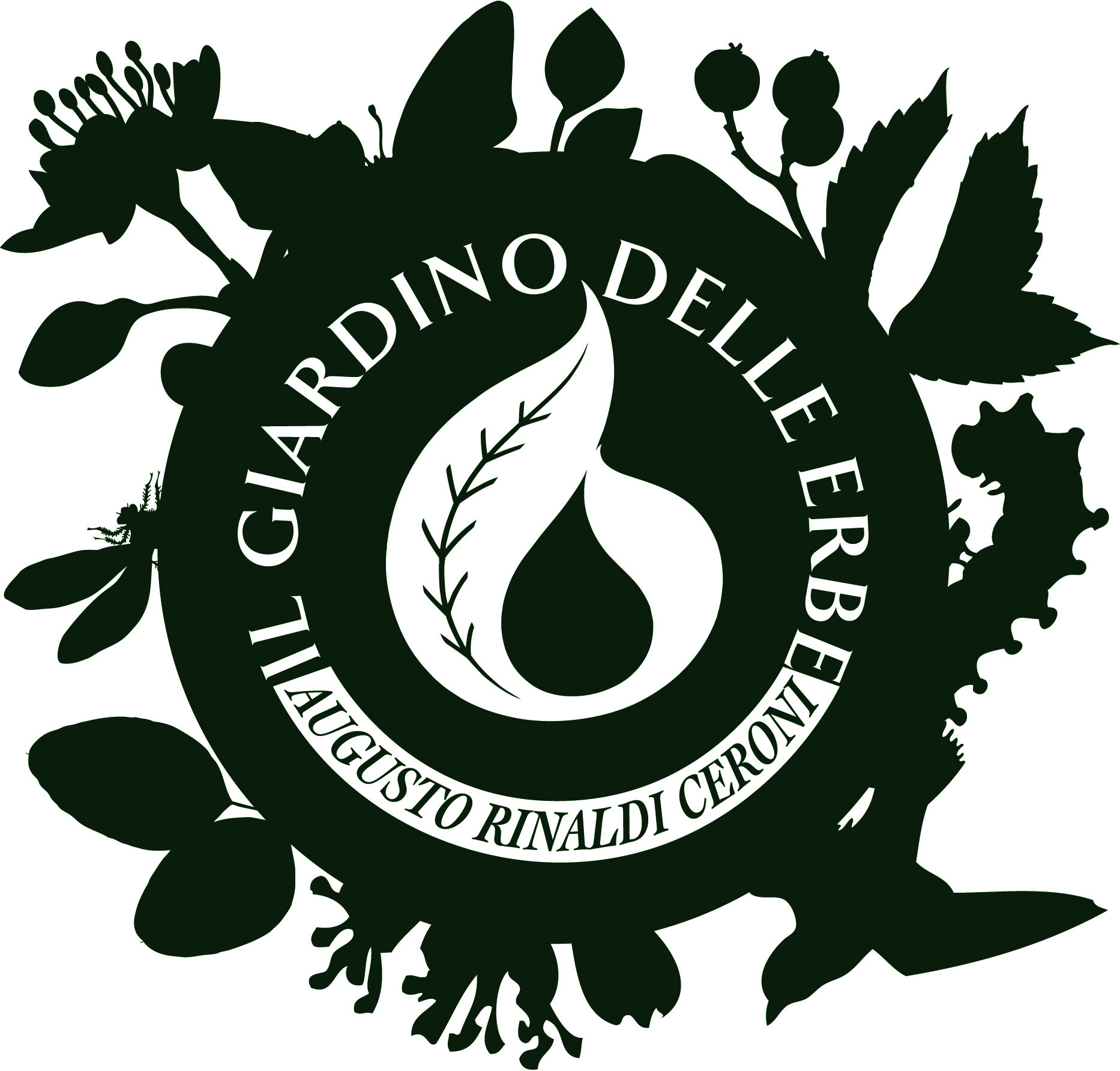 Specie maggiormente utilizzate in Italia (Ettari) Fonte: FIPPOnome comune		superfice 			utilizzomenta piperita e dolce	253.54			olio essenzialelavanda vera ed ibrida		178.77			olio essenzialecamomilla comune		123.10  			prodotto secco finocchio aromatico 		78.21			prodotto seccosalvia officinale		68.45			prodotto seccomelissa			47.69			prodotto seccocamomilla romana		45.05			olio essenzialepassiflora incarnata		39.21			prodotto seccocoriandolo			37.00			prodotto seccoorigano bianco		24.25			prodotto secco	psillio			23.00			prodotto seccoelicriso			22.44			olio essenzialerosmarino			20.97			prodotto seccoassenzio romano pontico e gentile  18.62			prodotto seccosantoreggia		17.30 			prodotto seccoortica			15.10			prodotto Secco
Distribuzione regionale delle piante coltivate in Italia
nome comune 		regione
Assenzio gentile 		Piemonte, Sardegna 
Assenzio romano		Piemonte, Emilia Romagna e Lombardia
Bardana 			Toscana, Abruzzo, Emilia, Veneto, ecc. 
Bergamotto			Calabria 
Borragine 			Emilia Romagna, Lombardia, Toscana, ecc. 
Calendula 			 Emilia Romagna, Lombardia, Marche, Sicilia, piccole superfici altre regioni 
Camomilla comune 		Toscana, Puglia, Piemonte, Abruzzo, Campania e piccole superfici altre regioni
Camomilla romana 		Piemonte Carciofo Toscana e piccole superfici altre regioni 
Cardo mariano 		Abruzzo, Sardegna, Marche e Sicilia  
Coriandolo 			Piemonte, Sicilia e piccole superfici altre regioni 
Dragoncello 			Piemonte e piccole superfici in altre regioni 
Frassino da manna 		Sicilia (Palermo) 
Galega 			 Emilia Romagna, Marche e piccole superfici in altre regioni 
Giaggiolo 			Toscana, Emilia Romagna e piccole superfici in altre regioni 
Iperico			Piemonte, Umbria, Toscana, Lombardia , Emilia Romagna Marche, Abruzzo, 			Lazio e in molte altre regioni 
Issopo 			Piemonte, Emilia Romagna, Marche, ecc. 
Lavanda e lavandino 		Piemonte, Liguria, Emilia Romagna, Marche, Abruzzo e piccole superfici in 			altre regioni 
								Fonte F.I.P.P.O.
Distribuzione regionale delle piante coltivate in Italia
nome comune		regione
Lino 				Toscana, Emilia Romagna
Liquirizia			Calabria, Sud Italia
Malva 			Toscana, Piemonte, Marche, Veneto, Emilia Romagna ecc.
Manna			Sicilia
Meliloto			Marche
Melissa 			Piemonte, Toscana, Emilia Romagna, Lombardia, Marche 				e piccole superfici in altre Regioni 
Menta piperita		Piemonte e piccole superfici in altre regioni
Origano			Sicilia e piccole superfici in altre regioni del nord Emilia Romagna e del sud
Passiflora incarnata		Toscana, Marche, Abruzzo e in altre regioni 
Psillio 			Umbria, Toscana, Emilia Romagna, Marche e Sicilia 
Rosmarino			Lombardia, Liguria, Piemonte, Emilia Romagna e in moltissime altre Regioni 
Salvia officinale 		Piemonte, Emilia Romagna, Lombardia, Toscana e in moltissime altre 			Regioni 
Salvia sclarea			Piemonte, Abruzzo, Emilia Romagna, Marche
Santoreggia			Piemonte, Veneto, Umbria, Emilia Romagna e in altre regioni
Tarassaco officinale		Toscana, Piemonte e in altre regioni
Tiglio			Marche e Emilia Romagna
Timo				Piemonte, Emilia Romagna , Lazio e in moltissime altre regioni 
Valeriana 			Lombardia, Lazio e in altre regioni	
Zafferano			Sardegna, Abruzzo, Umbria

								 Fonte F.I.P.P.O.
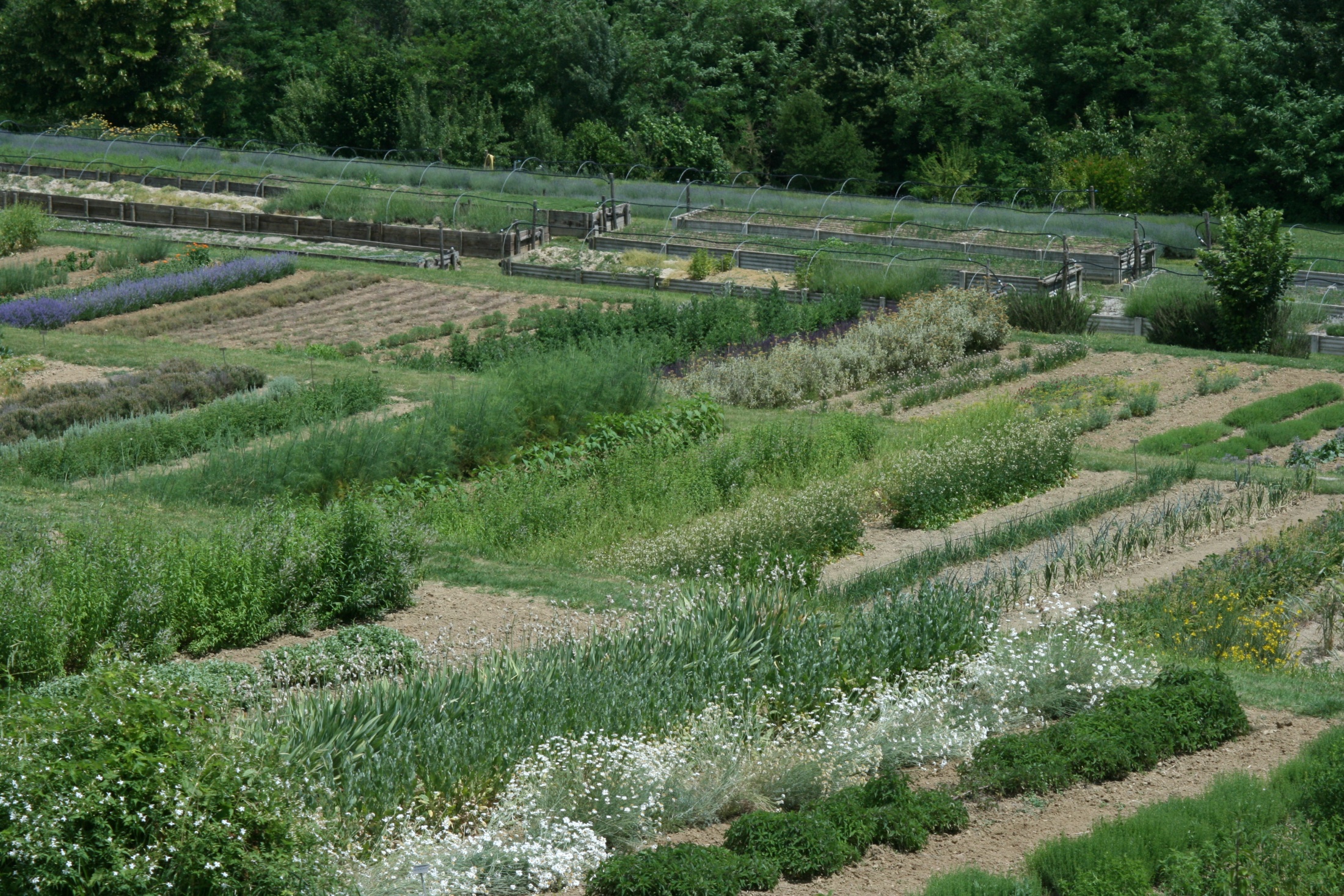 Tante specie :scegliere in funzione del mercatoambiente pedoclimaticoorganizzazione aziendale
MENTA
Menta  longifolia
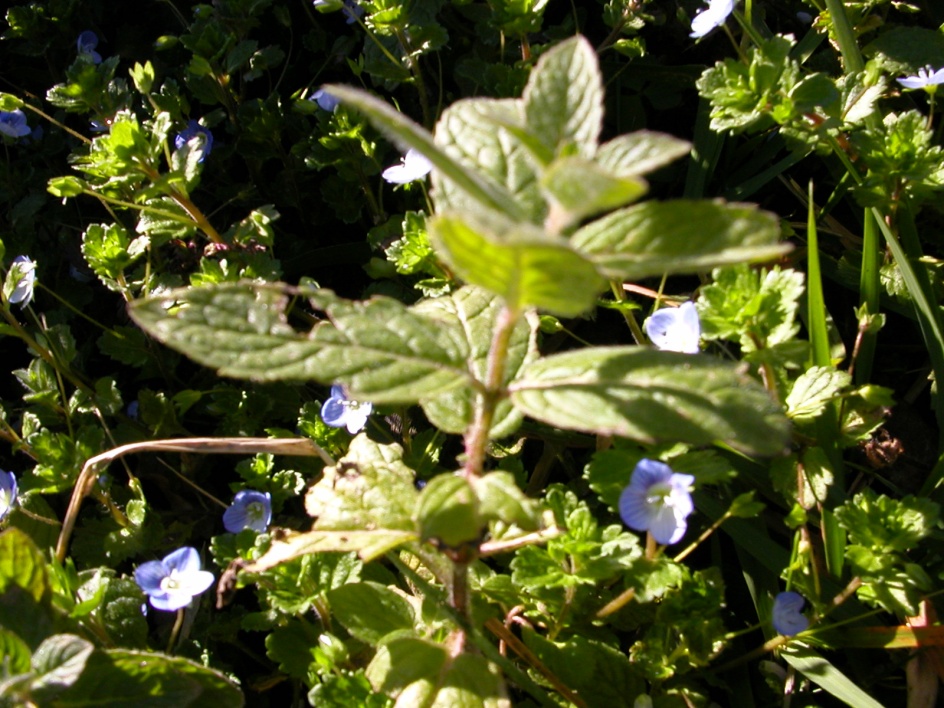 Menta x piperita
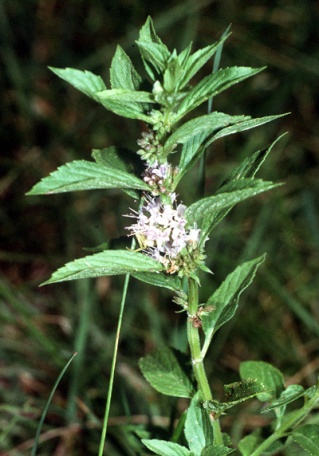 Menta arvensis
Menta x piperita L. var. rubescens Camus  menta nera o menta italo mitcham
LAVANDA?
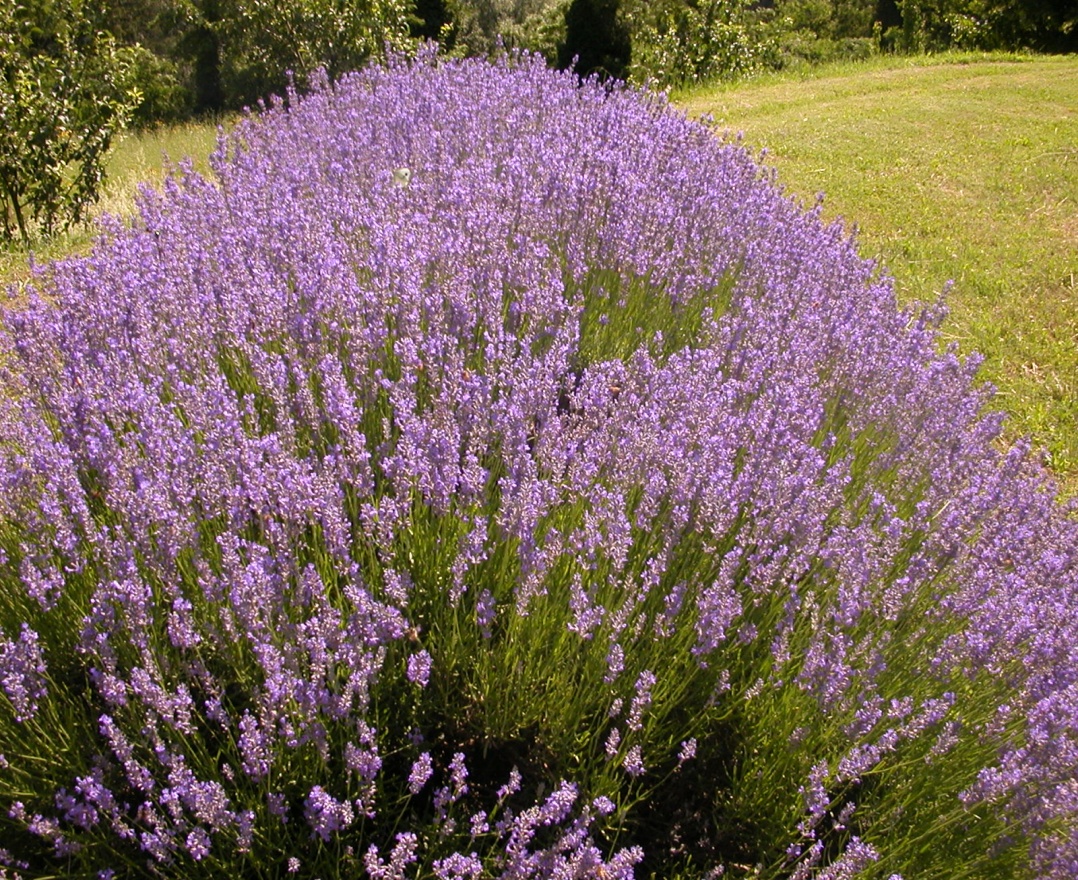 Lavanda x hybrida Reverchon
Lavandula officinalis Chaix
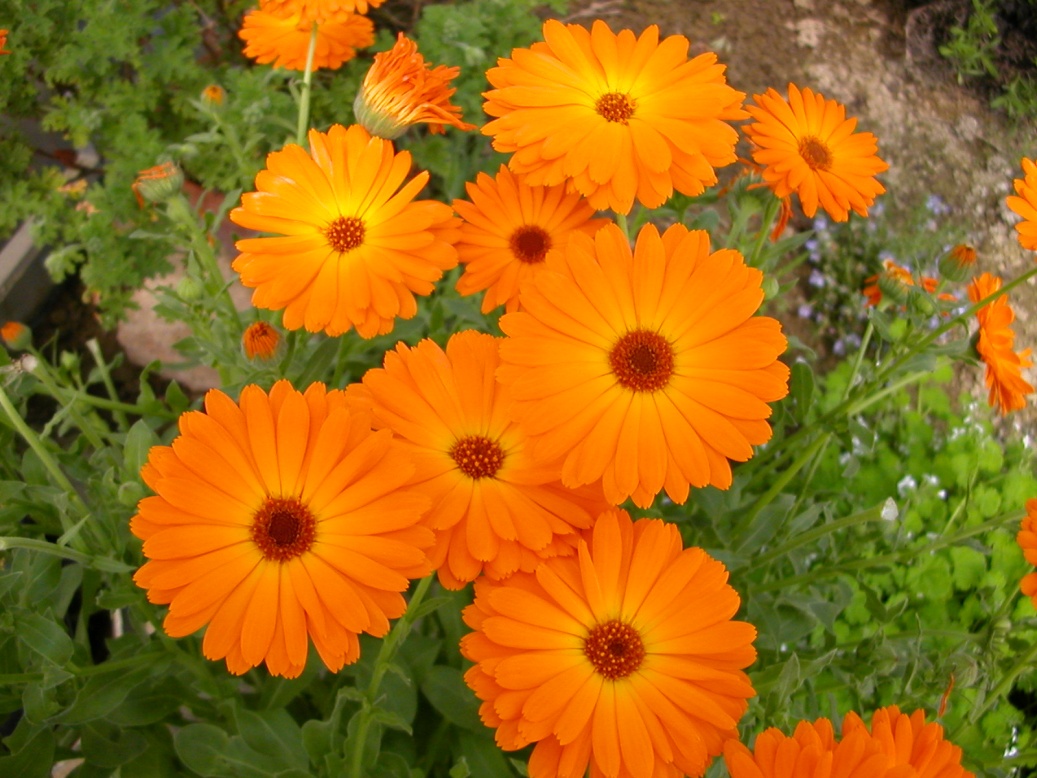 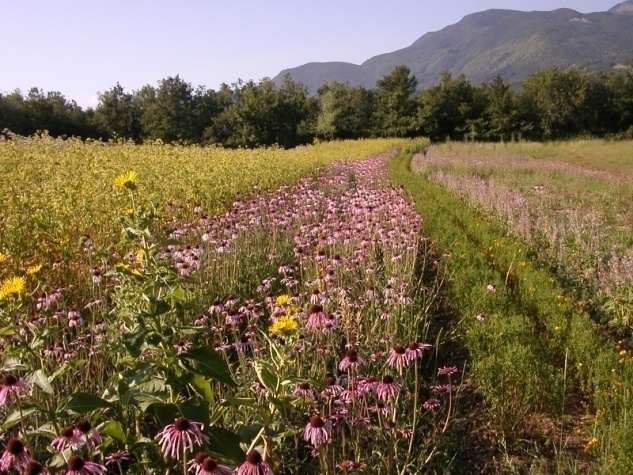 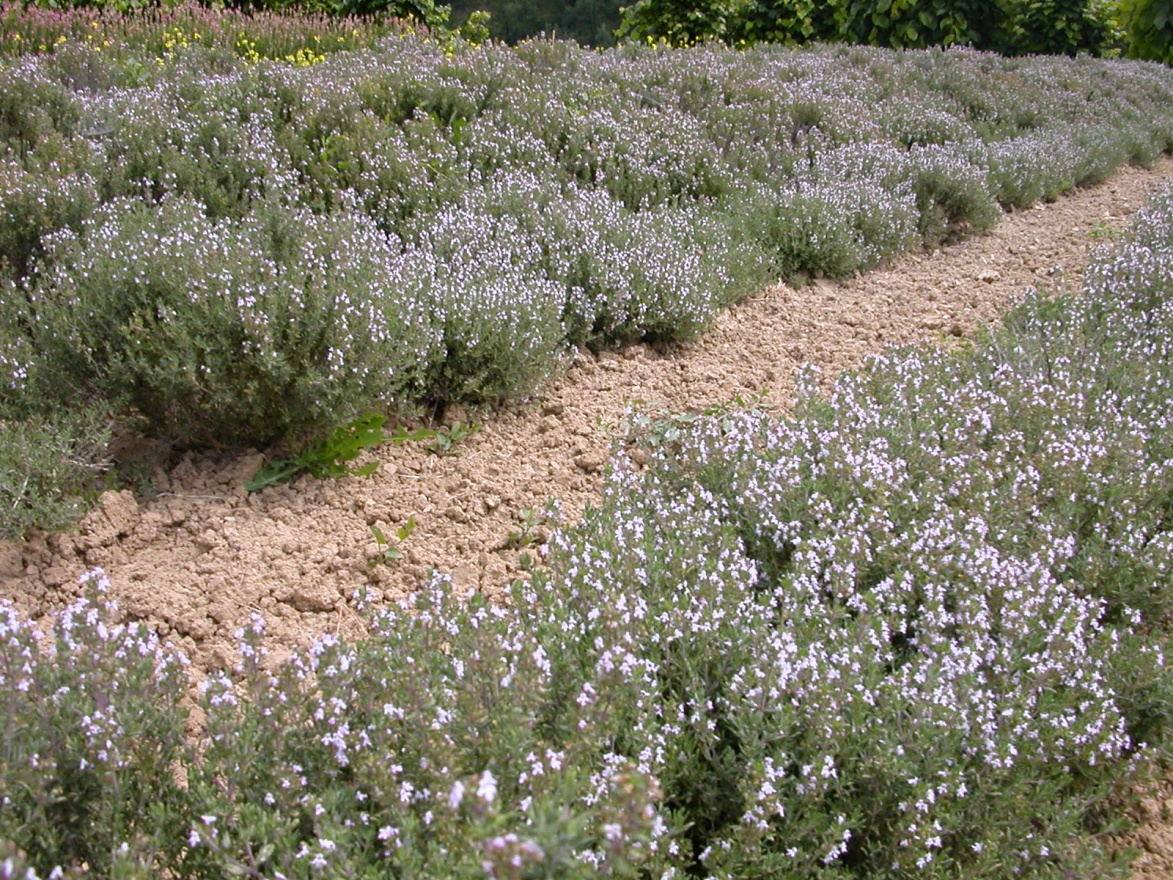 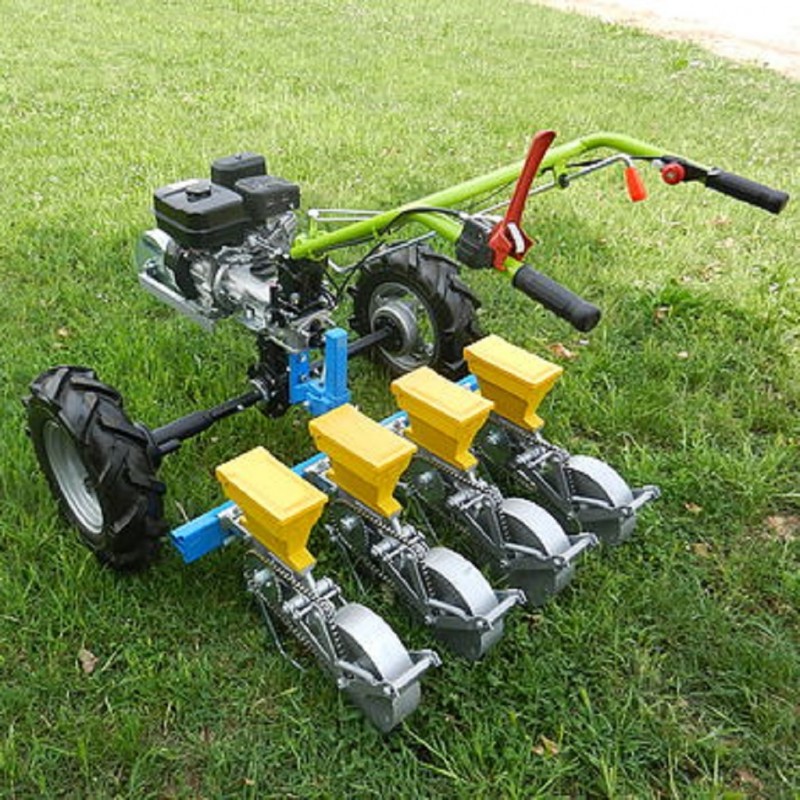 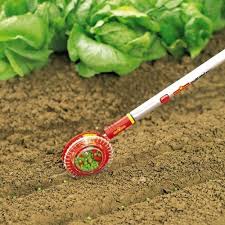 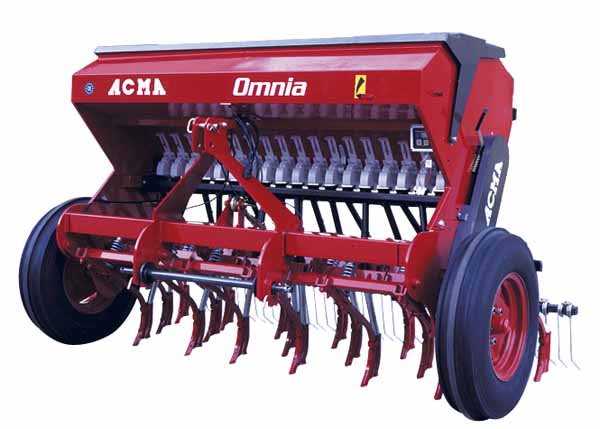 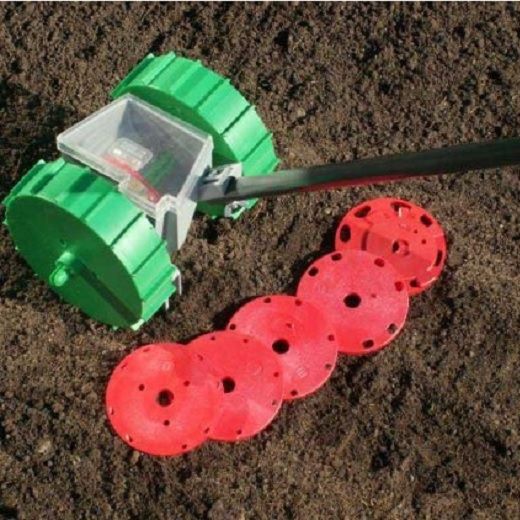 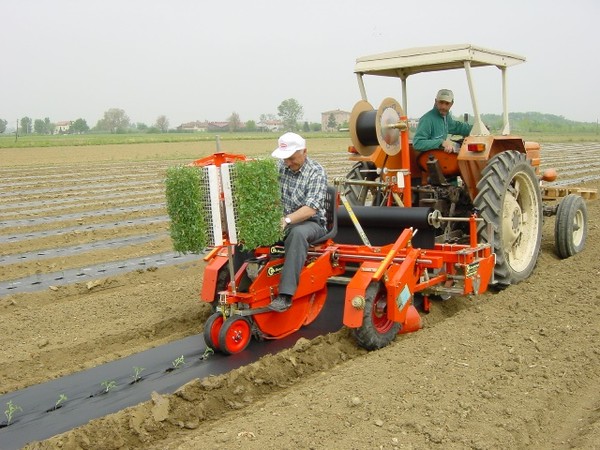 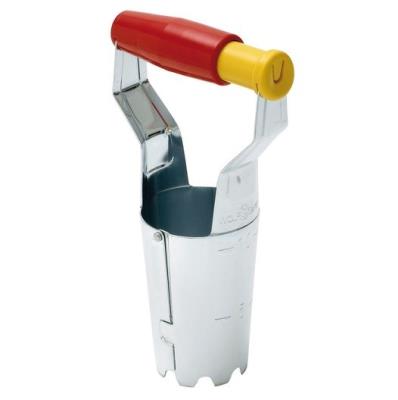 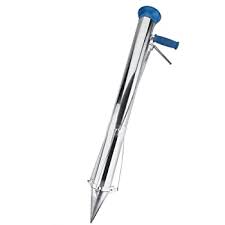 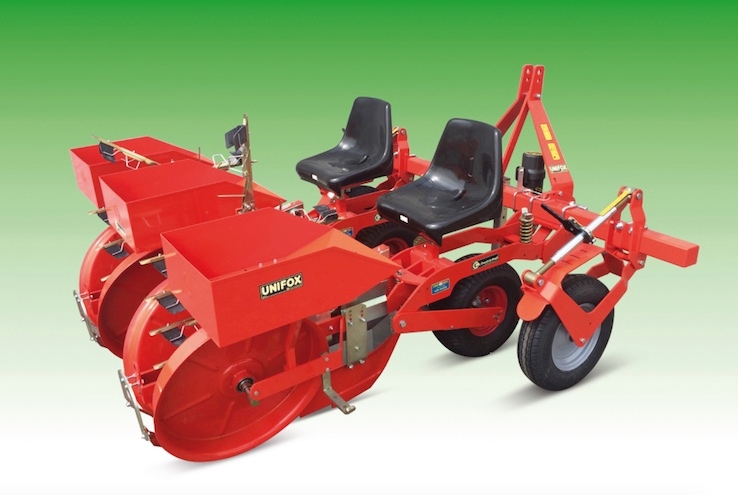 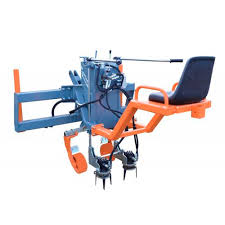 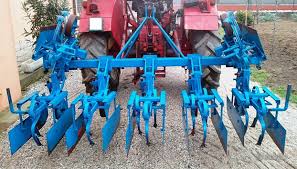 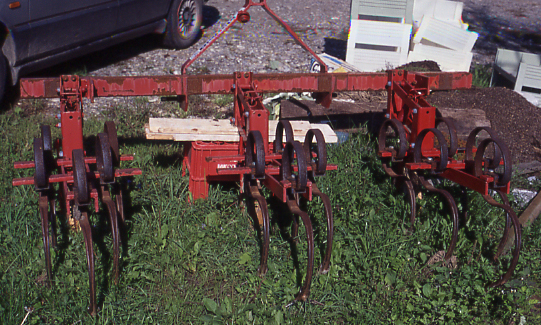 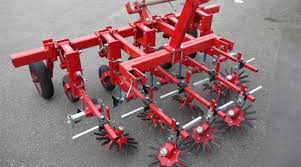 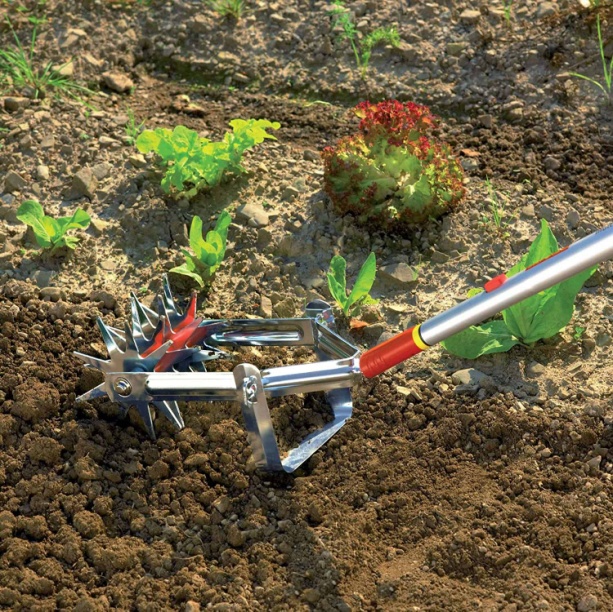 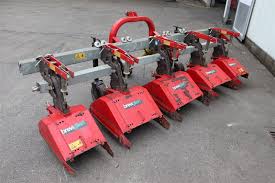 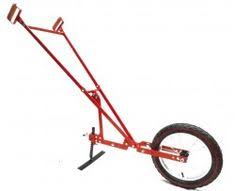 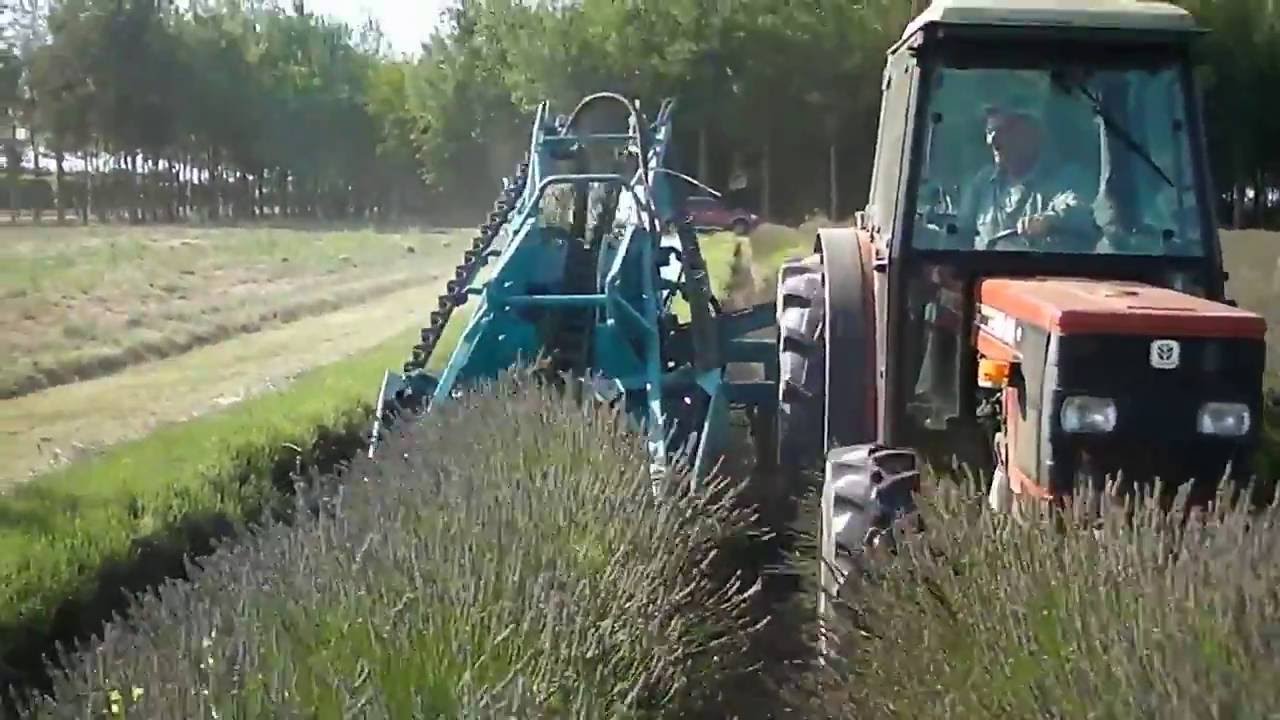 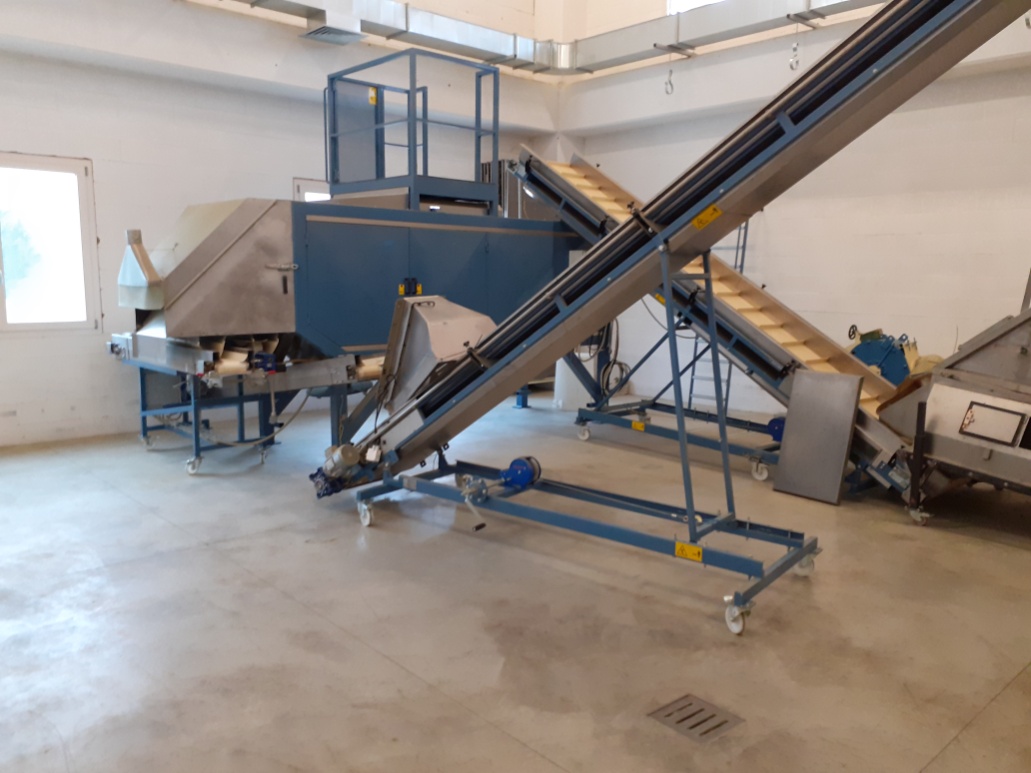 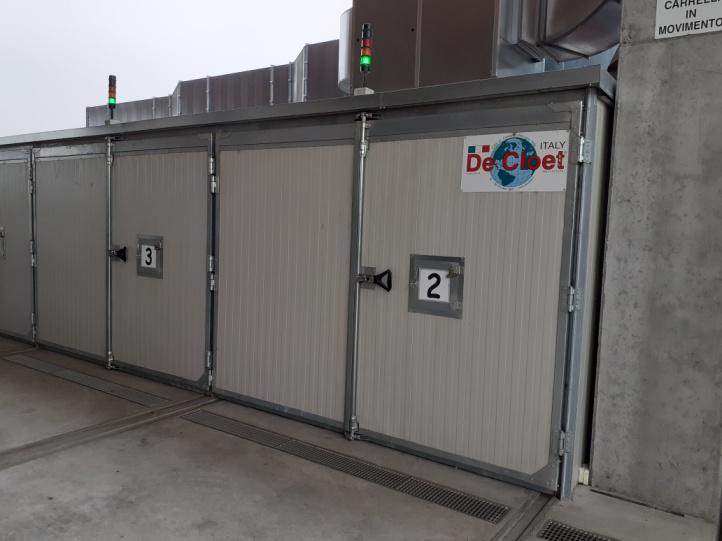 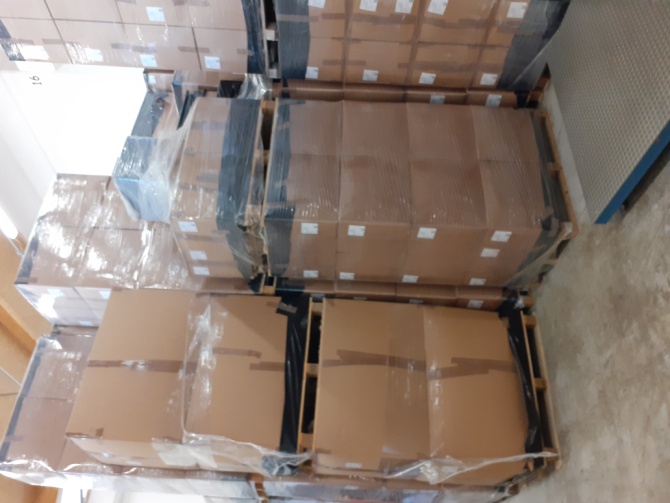 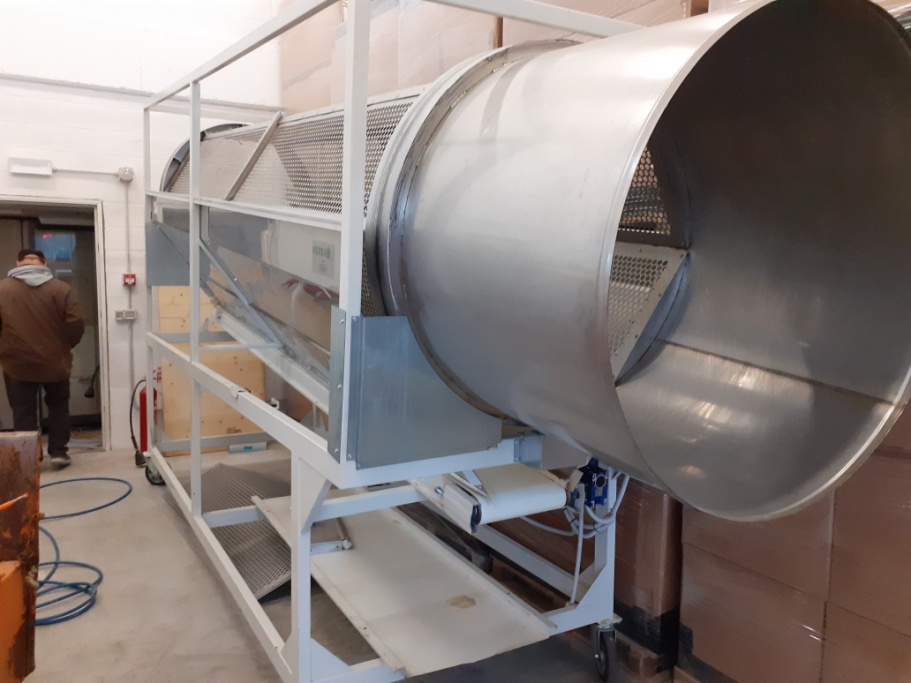 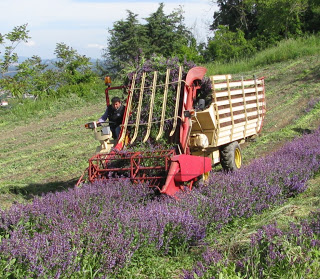 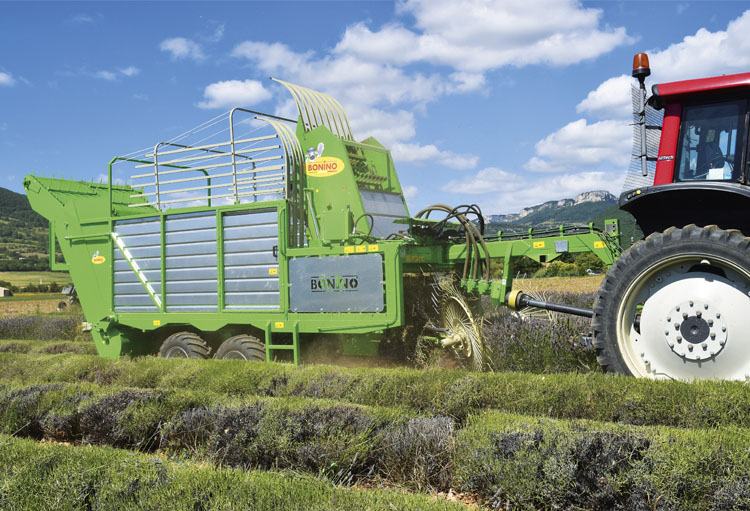 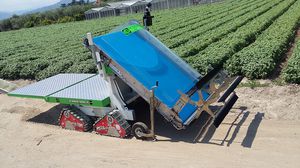 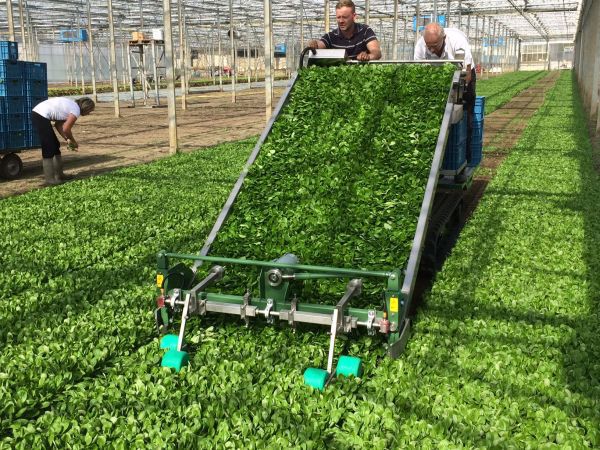 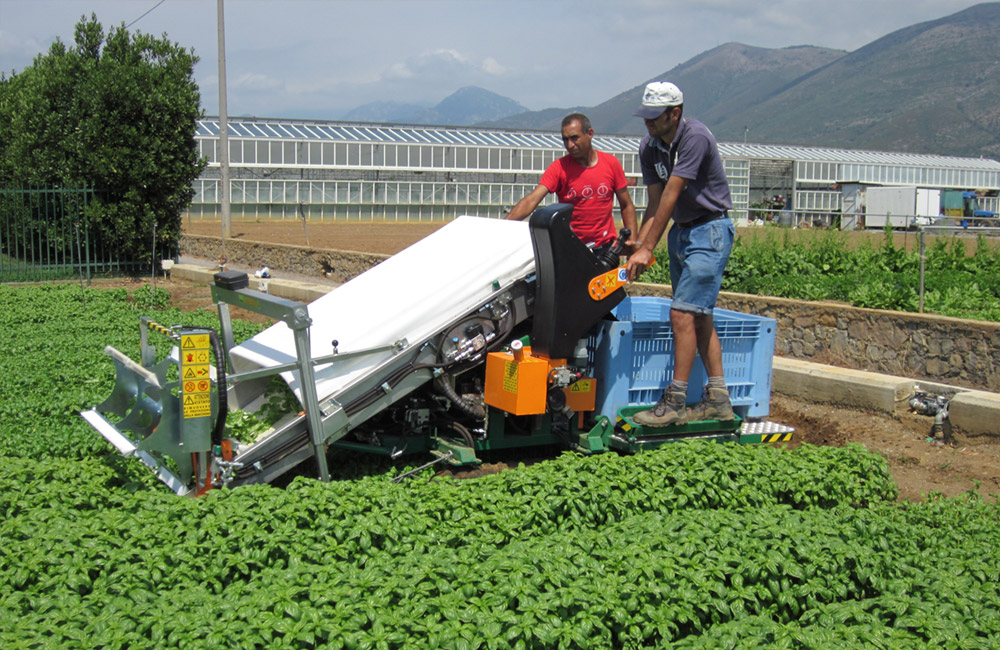 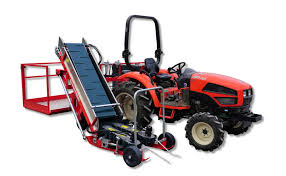 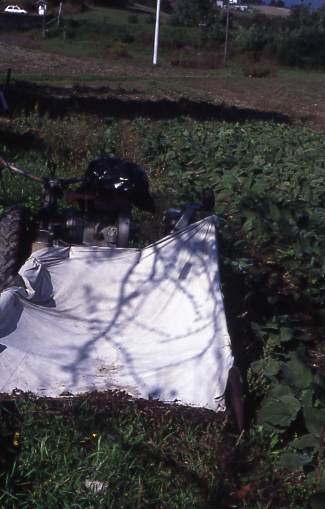 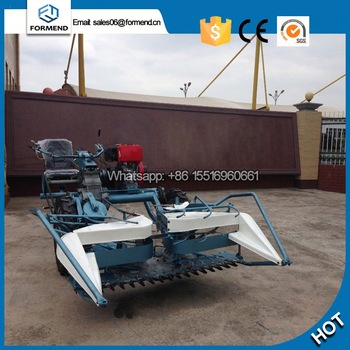 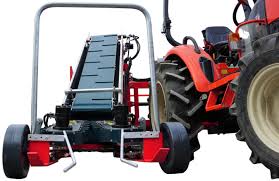 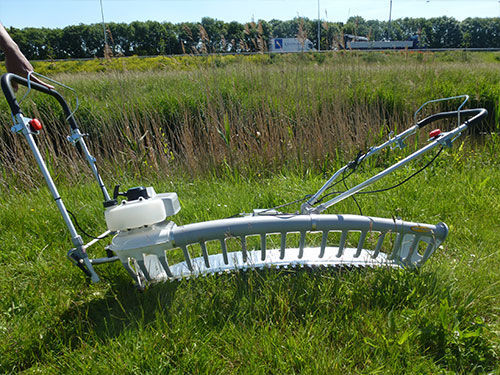 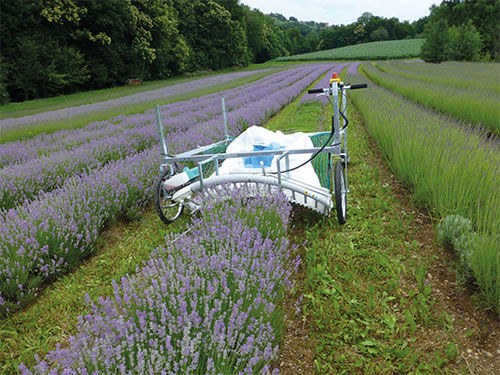 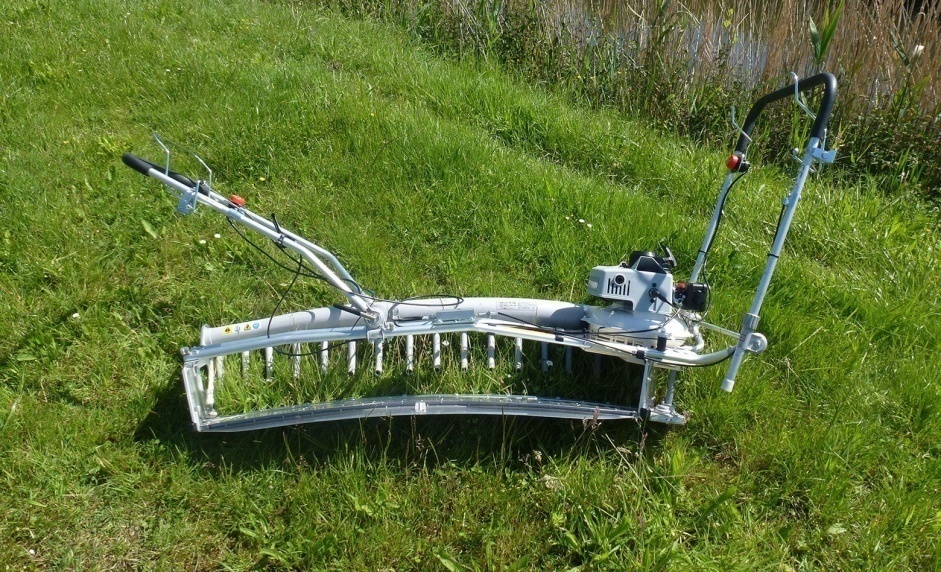 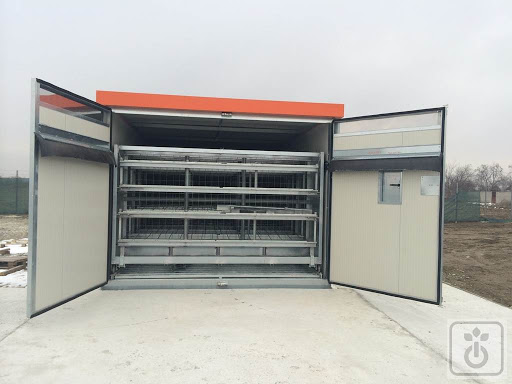 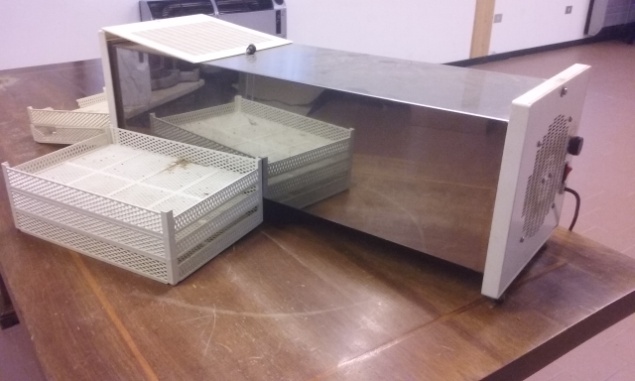 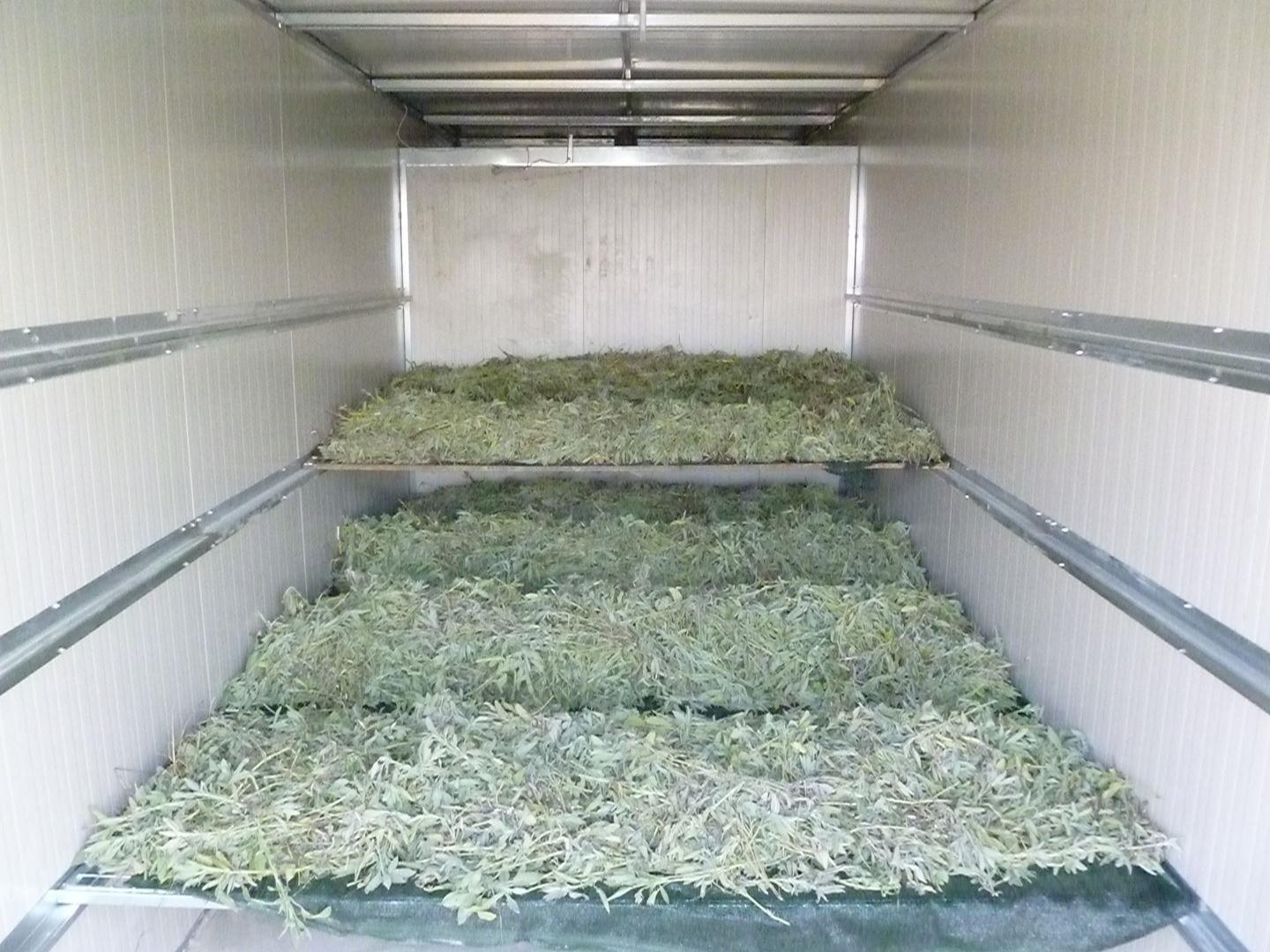 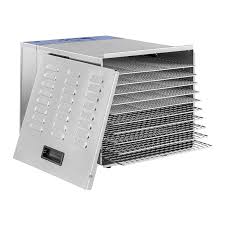 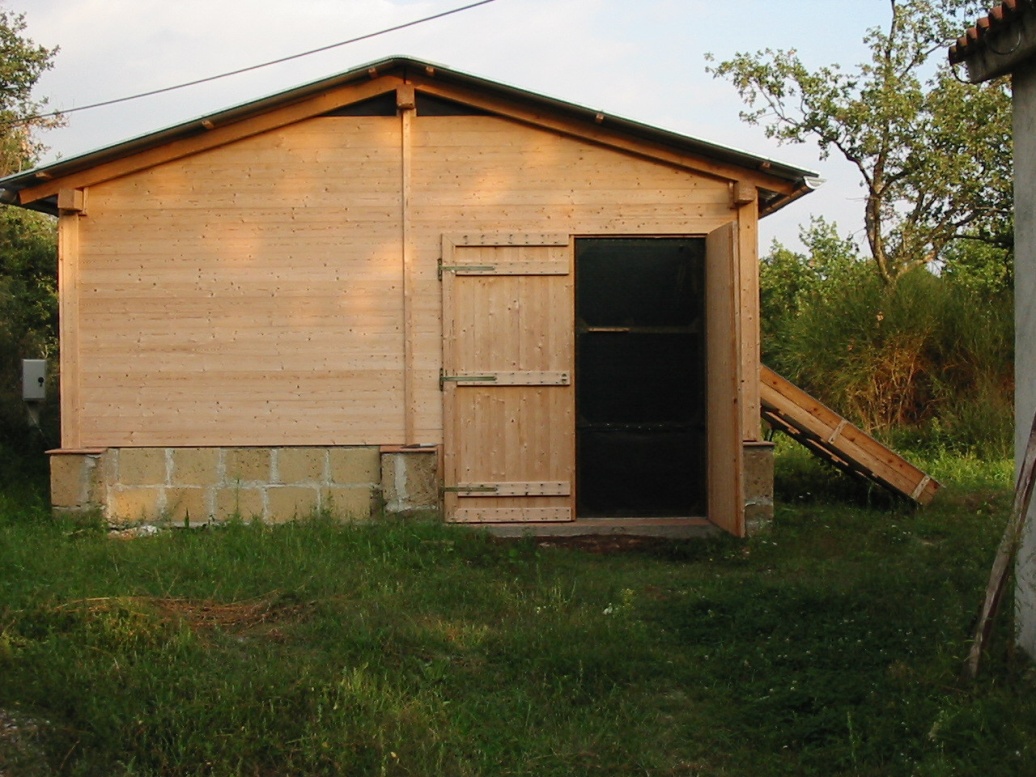 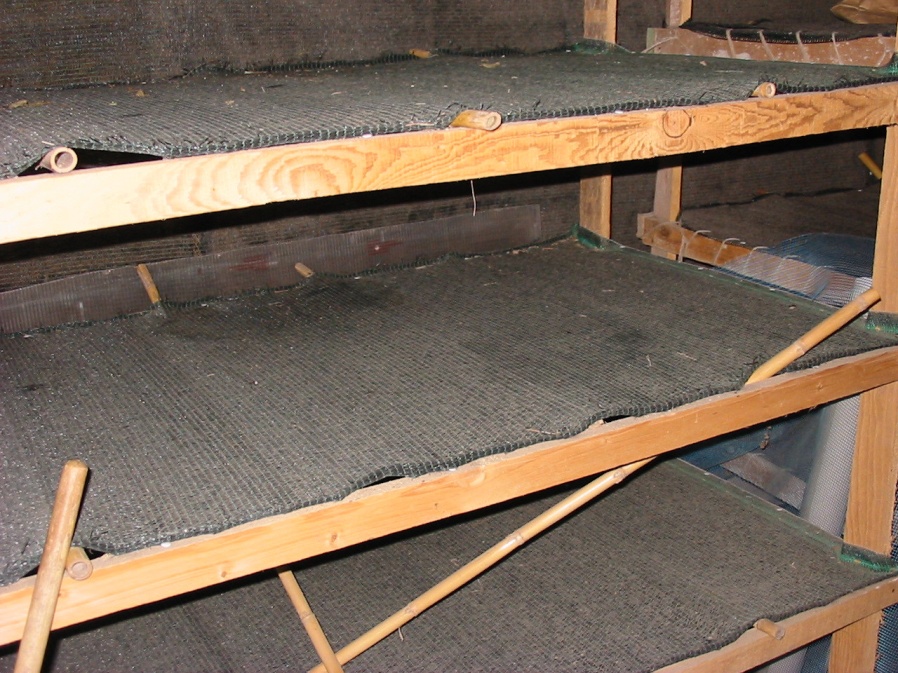 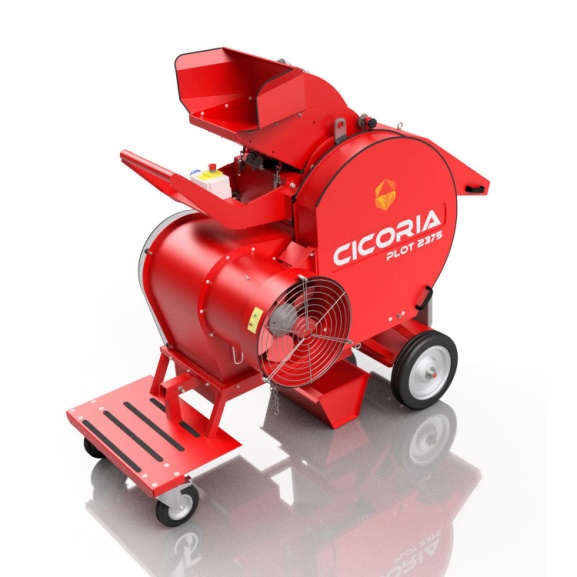 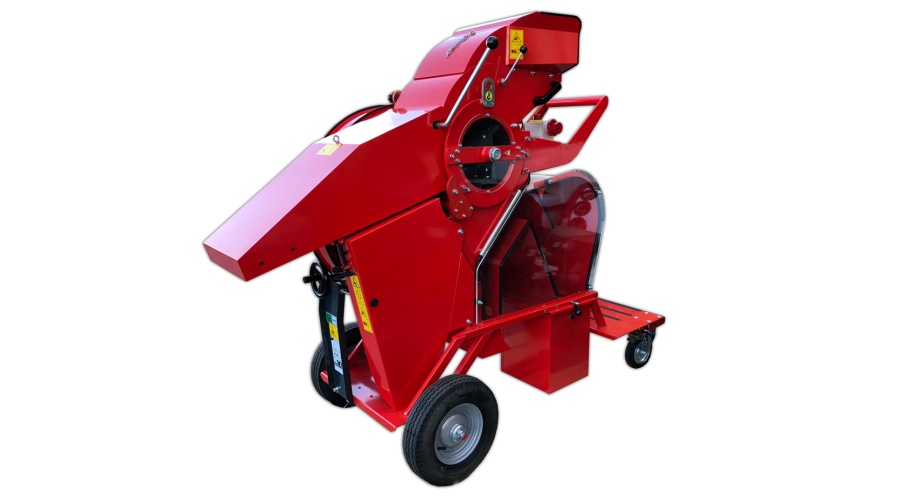 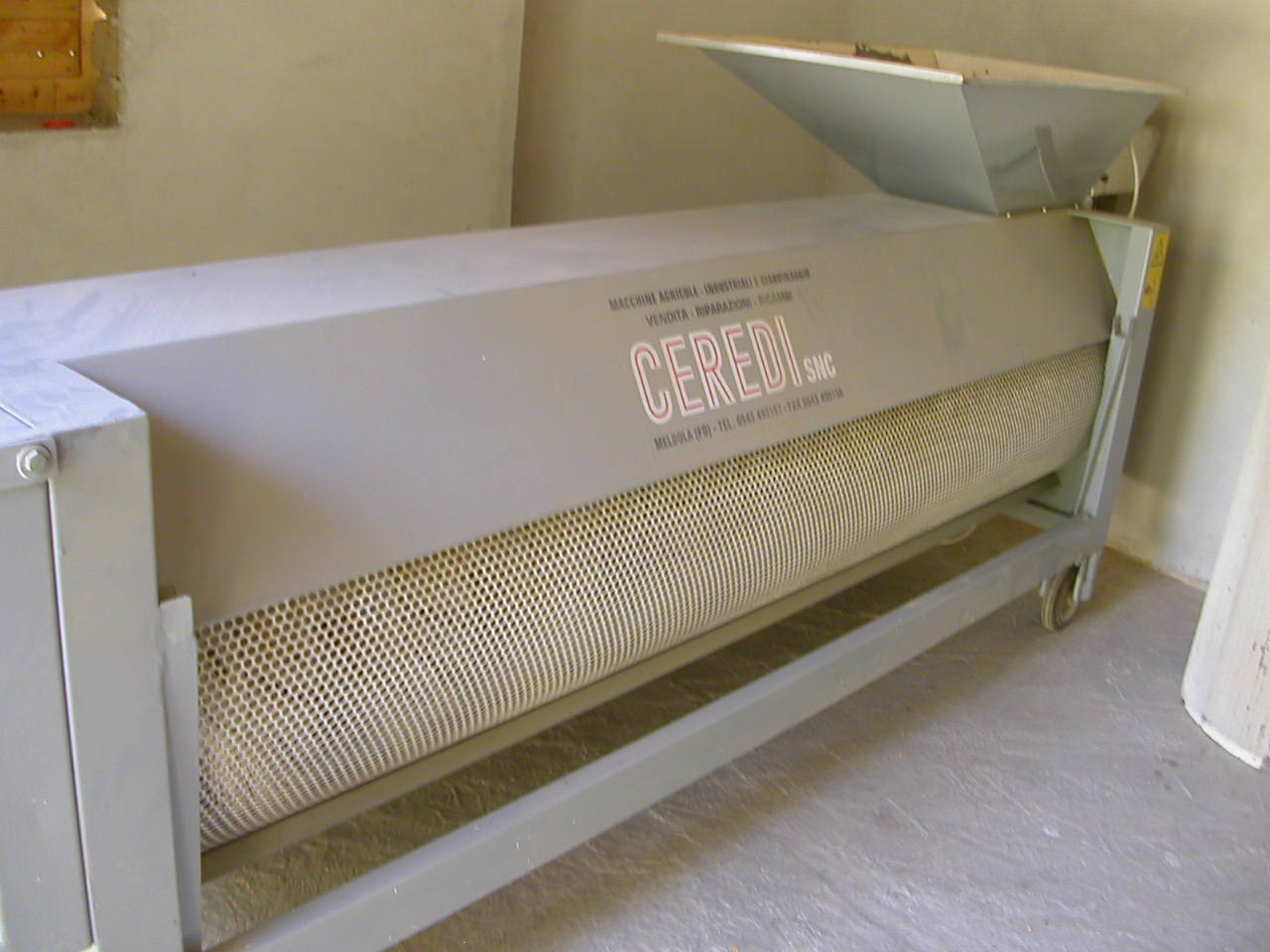 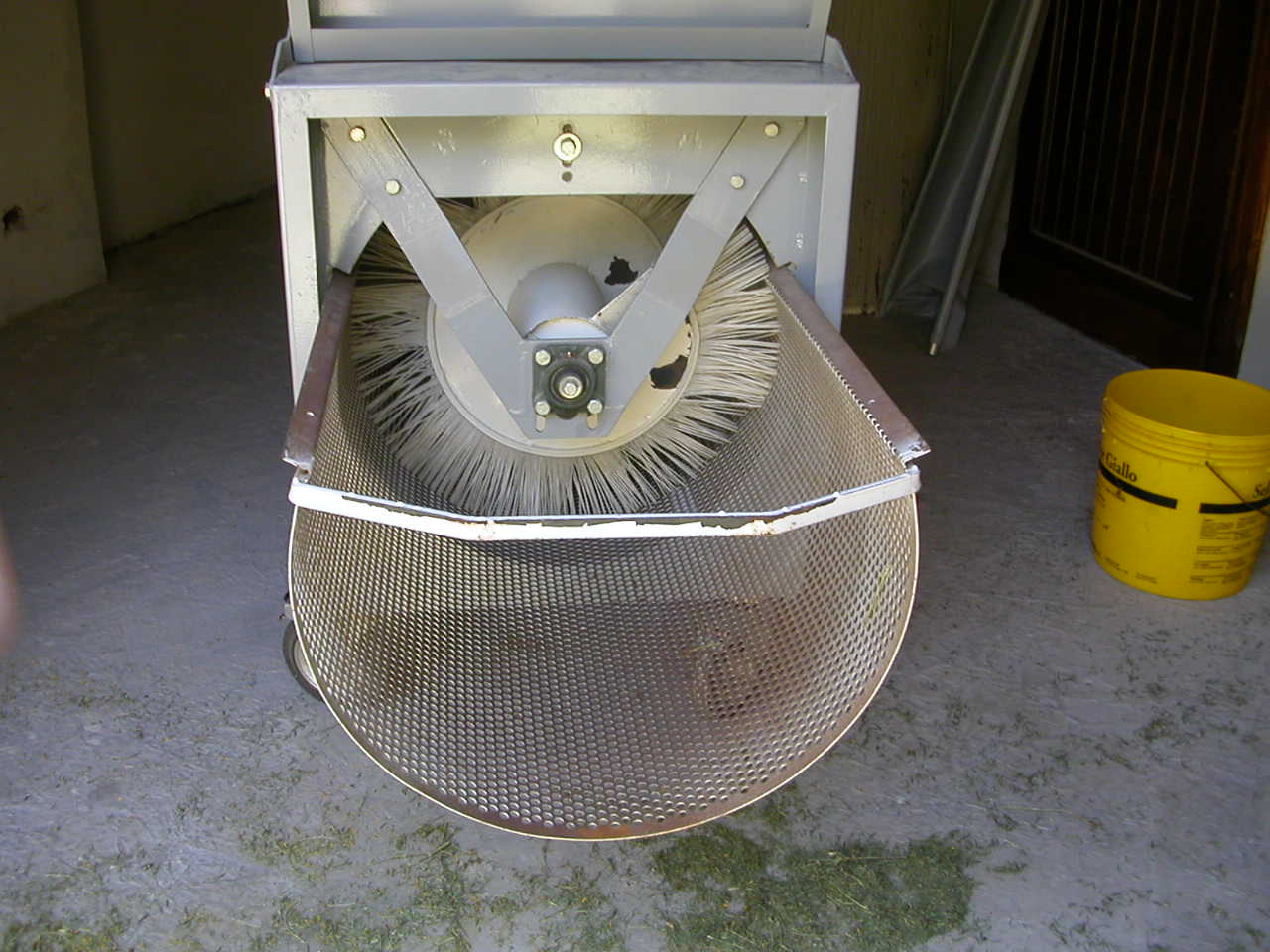 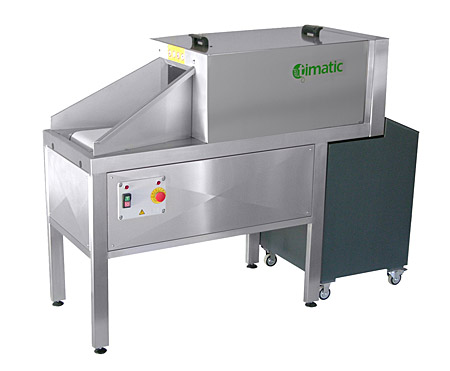 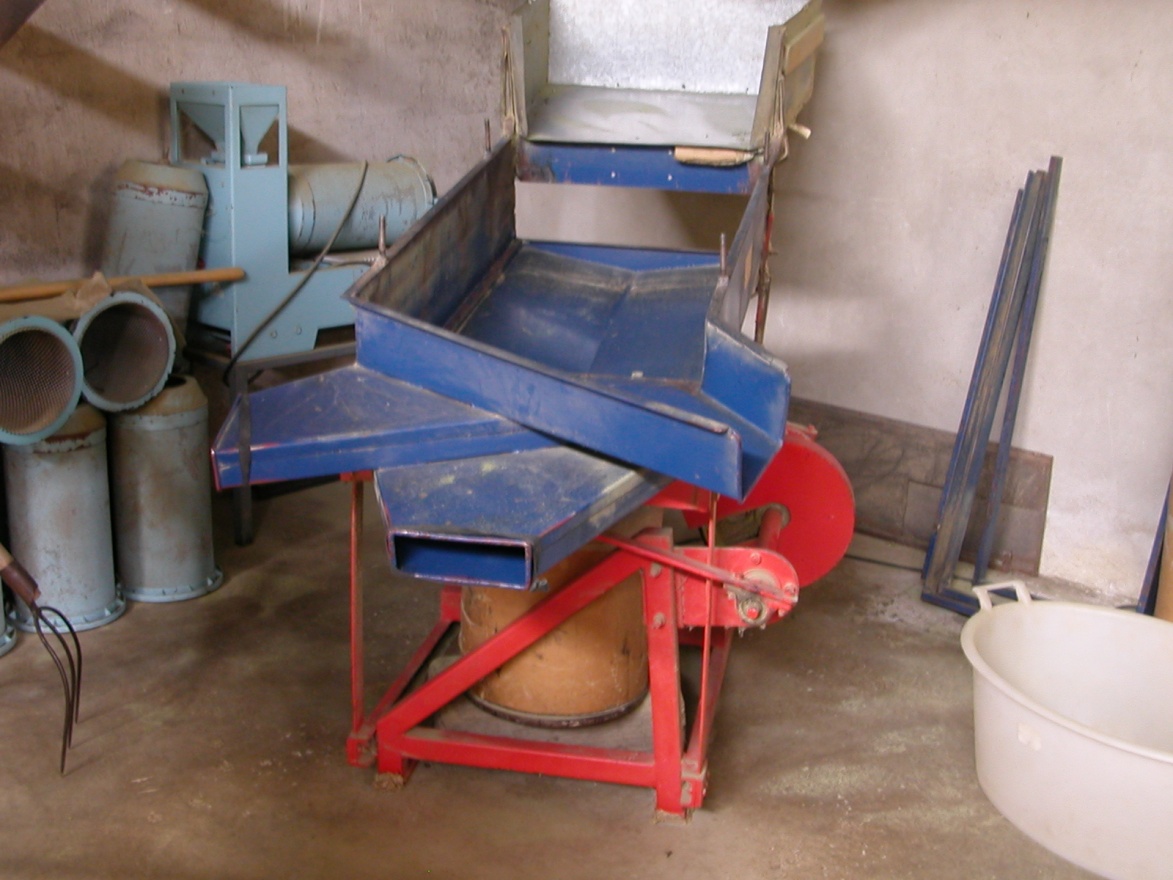 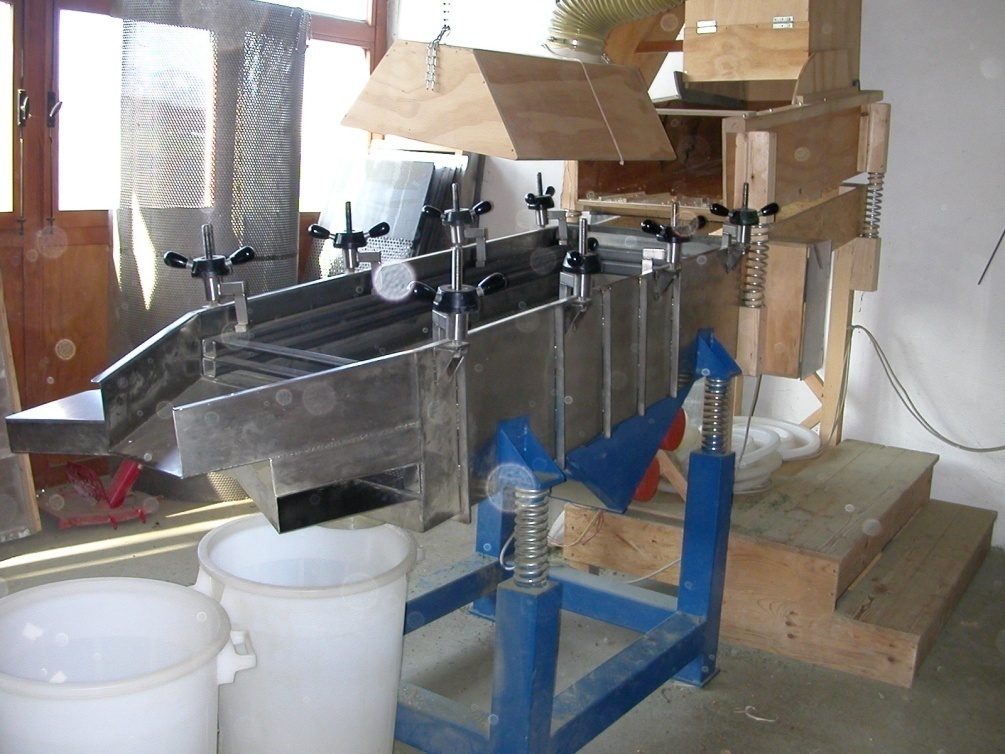 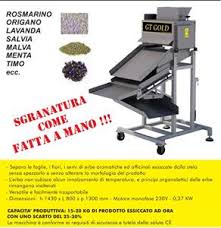 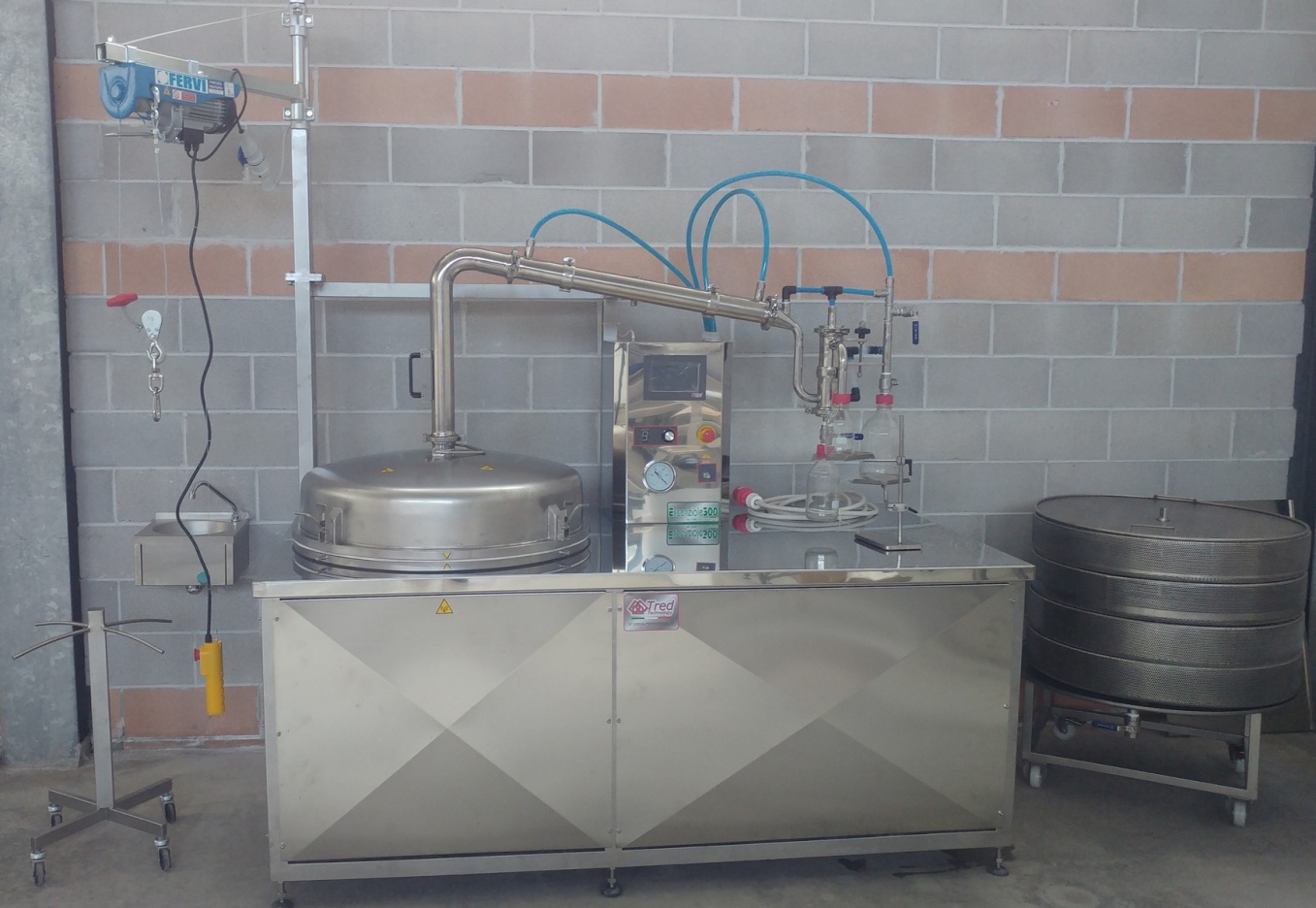 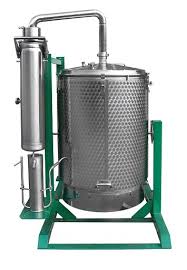 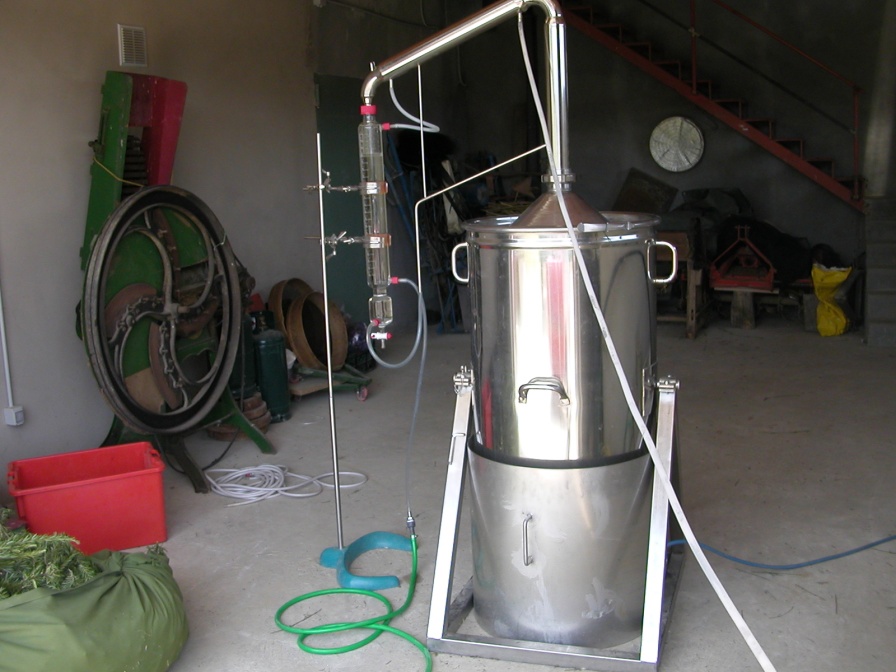 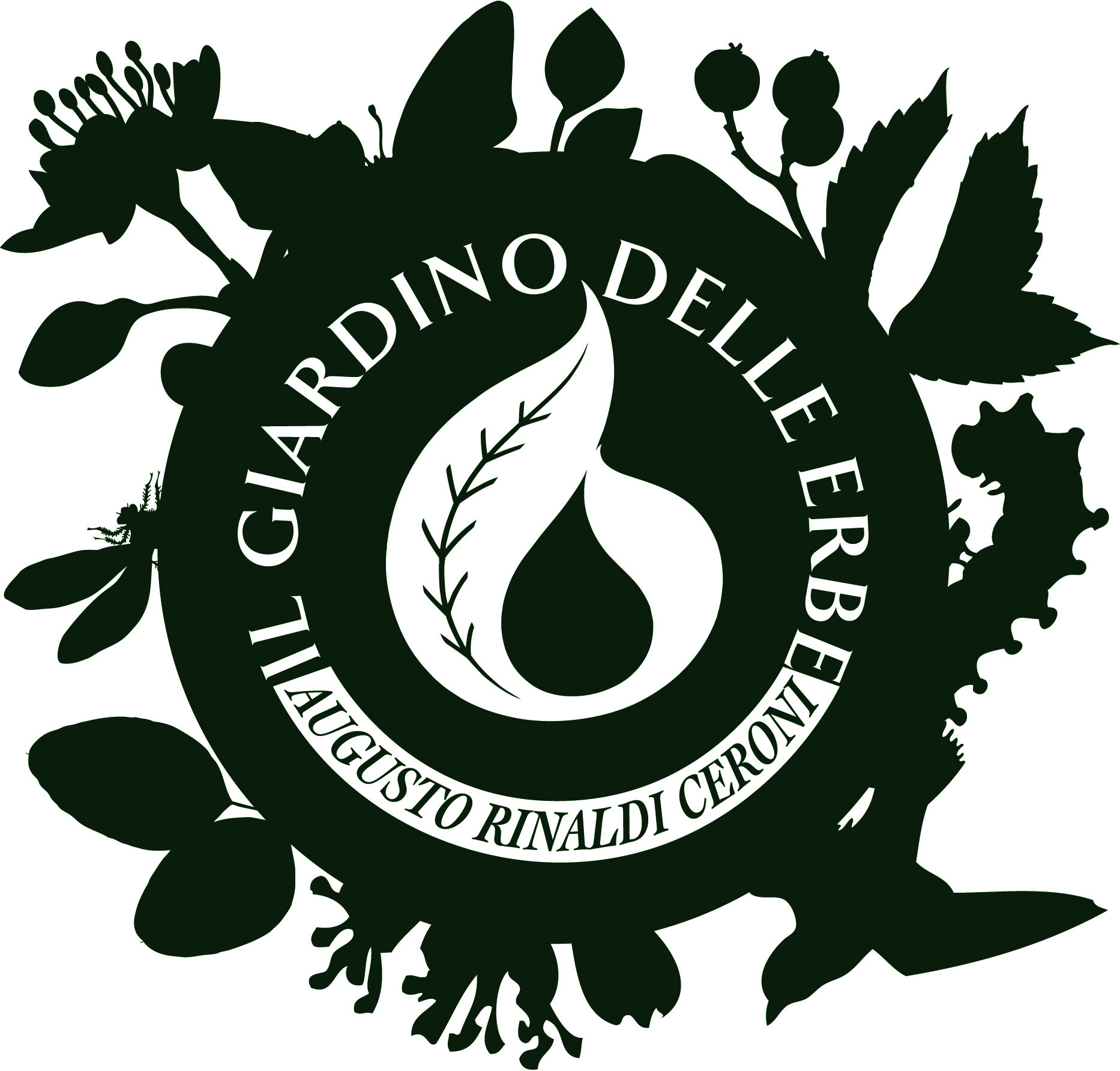 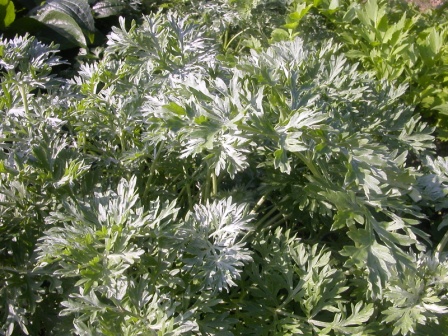 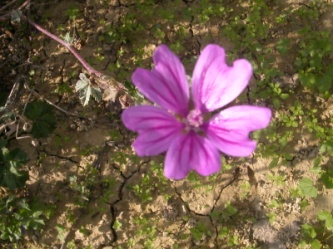 Quali specie coltivare?
Melissa
Passiflora
Salvia
Menta
Origano
Lavanda
Elicriso
Timo
Ribes
Finocchio
Aneto
Iperico
Meliloto
Ortica
Malva
Origano
Psillio
Echinacea
Valeriana
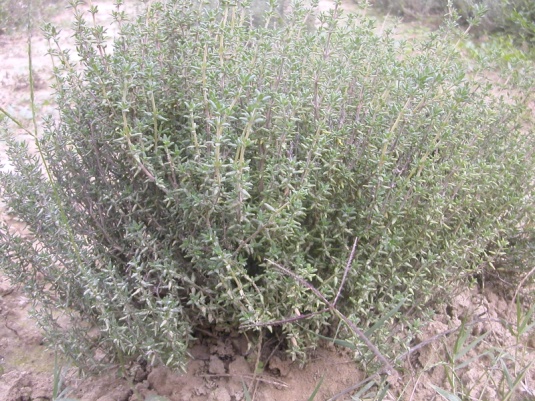 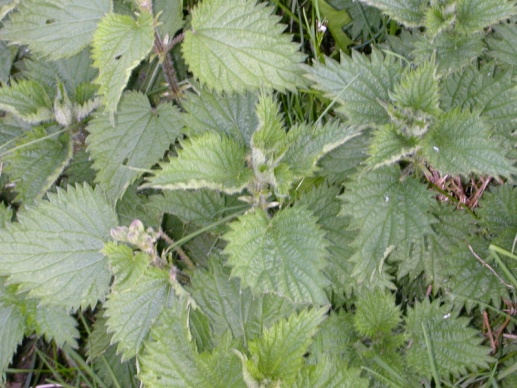 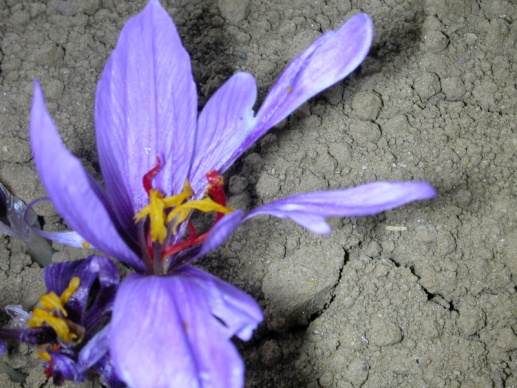 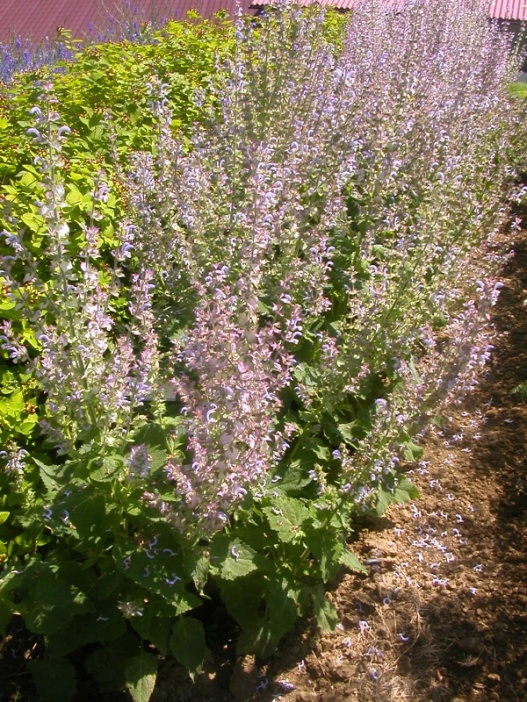 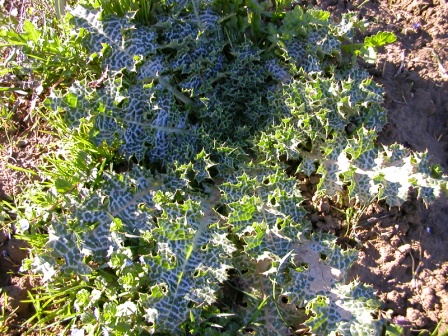 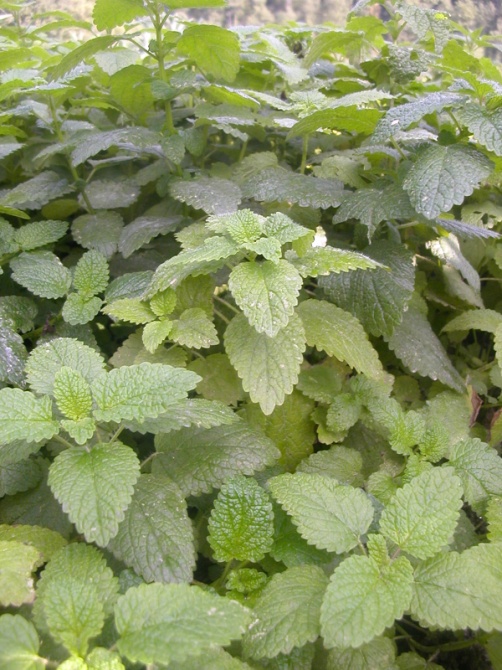 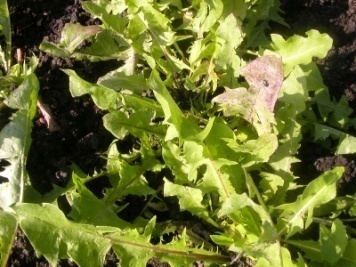 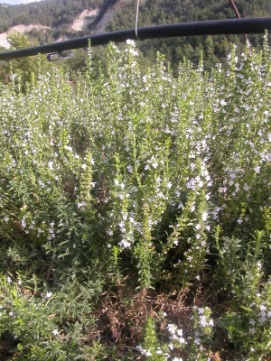